Fig. 1 Biopsy of Patient 1 revealing medial calcium deposition.
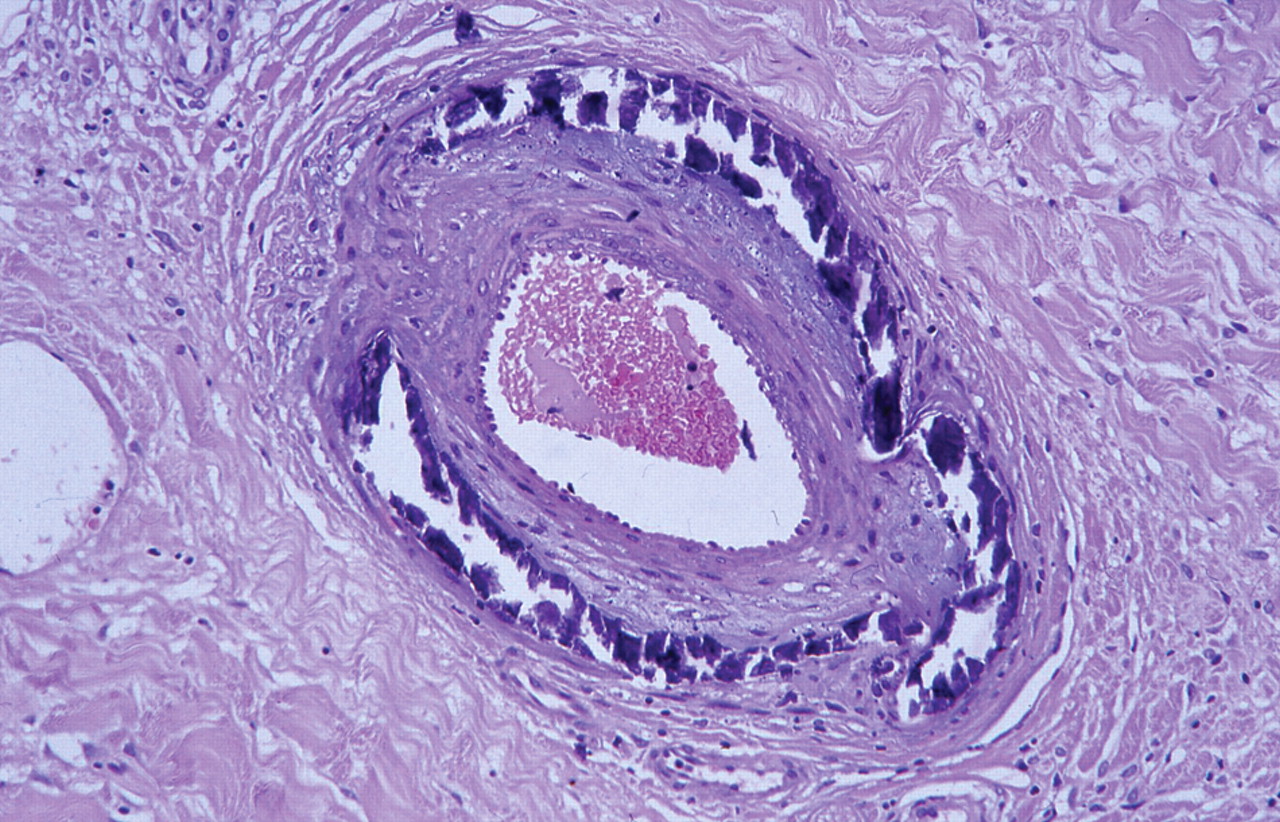 Nephrol Dial Transplant, Volume 23, Issue 8, August 2008, Pages 2679–2684, https://doi.org/10.1093/ndt/gfn036
The content of this slide may be subject to copyright: please see the slide notes for details.
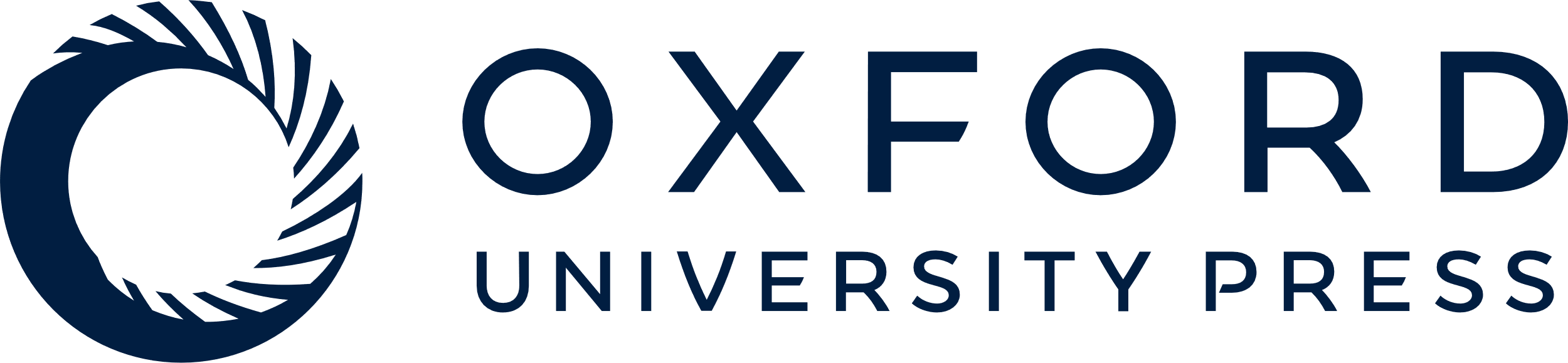 [Speaker Notes: Fig. 1 Biopsy of Patient 1 revealing medial calcium deposition.


Unless provided in the caption above, the following copyright applies to the content of this slide: © Oxford University Press 2008]
Fig. 2 Patient 1 before ( A ) and 18 months after ( B ) stem cell transplant.
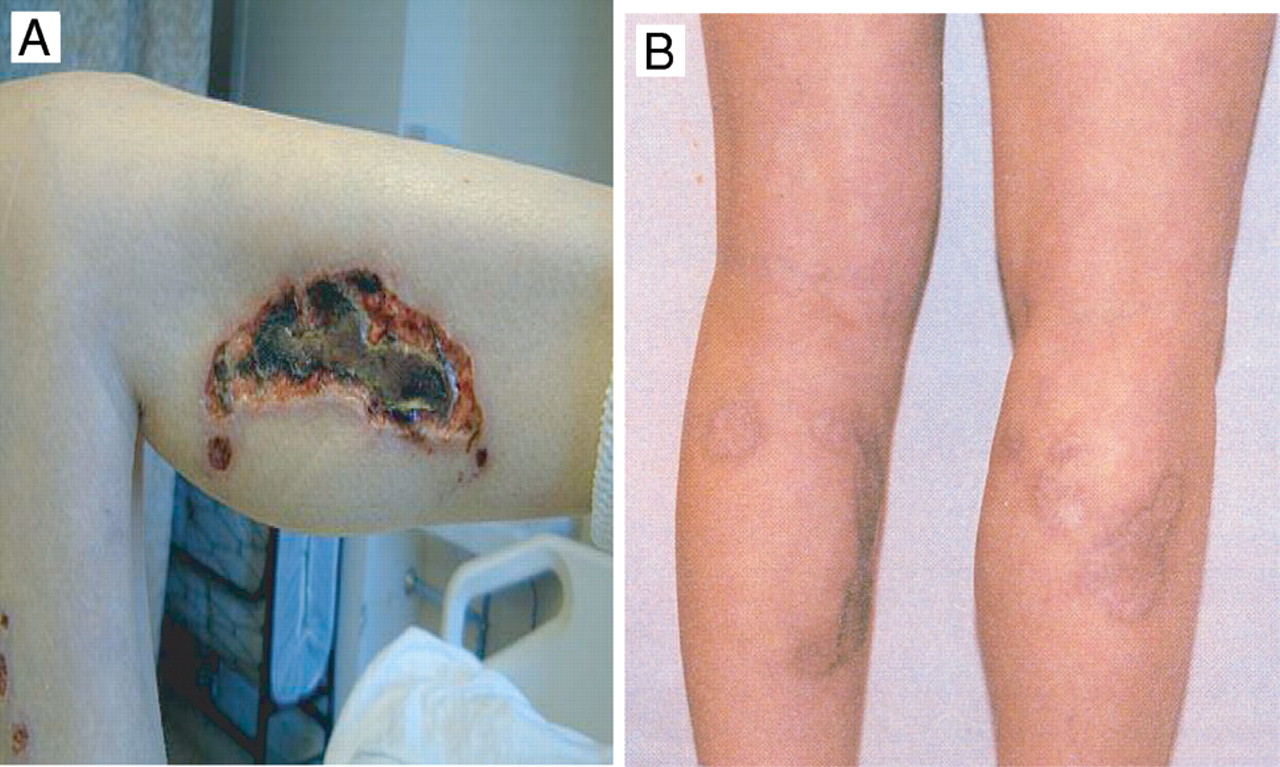 Nephrol Dial Transplant, Volume 23, Issue 8, August 2008, Pages 2679–2684, https://doi.org/10.1093/ndt/gfn036
The content of this slide may be subject to copyright: please see the slide notes for details.
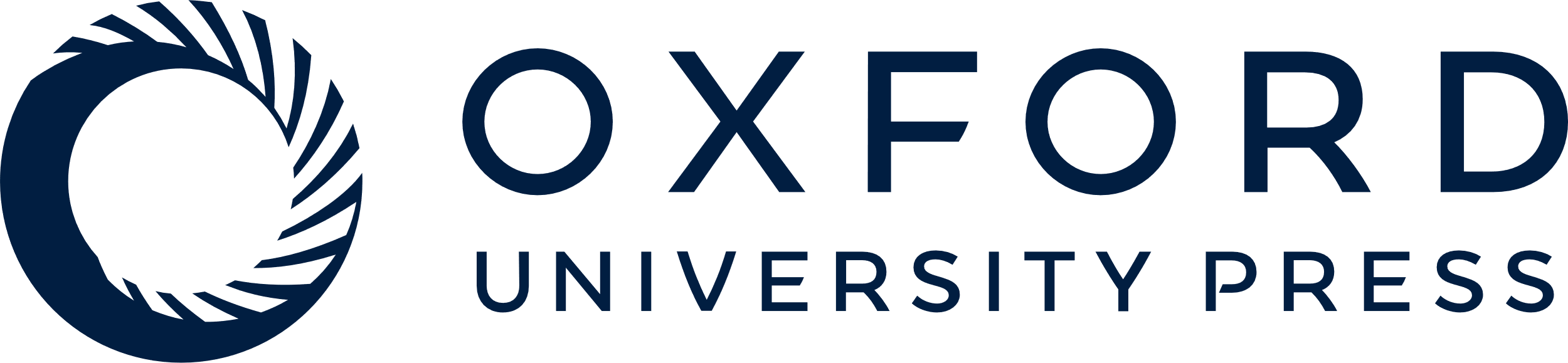 [Speaker Notes: Fig. 2  Patient 1 before ( A ) and 18 months after ( B ) stem cell transplant. 


Unless provided in the caption above, the following copyright applies to the content of this slide: © Oxford University Press 2008]
Fig. 3 SLE serologies before and after HSCT. ( A ) Anti-dsDNA titer of Patient 1. ( B ) Anti-dsDNA titer of Patient ...
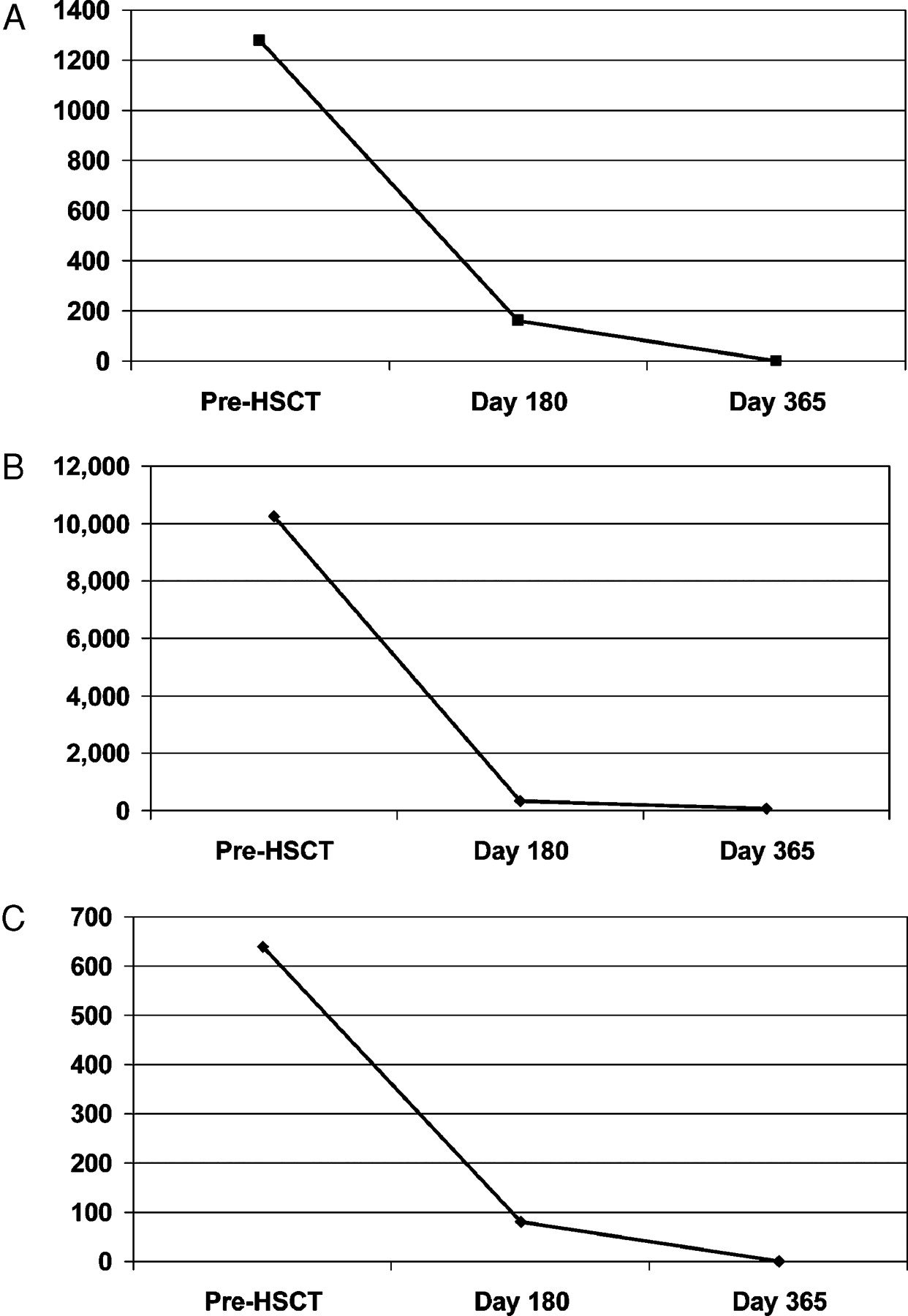 Nephrol Dial Transplant, Volume 23, Issue 8, August 2008, Pages 2679–2684, https://doi.org/10.1093/ndt/gfn036
The content of this slide may be subject to copyright: please see the slide notes for details.
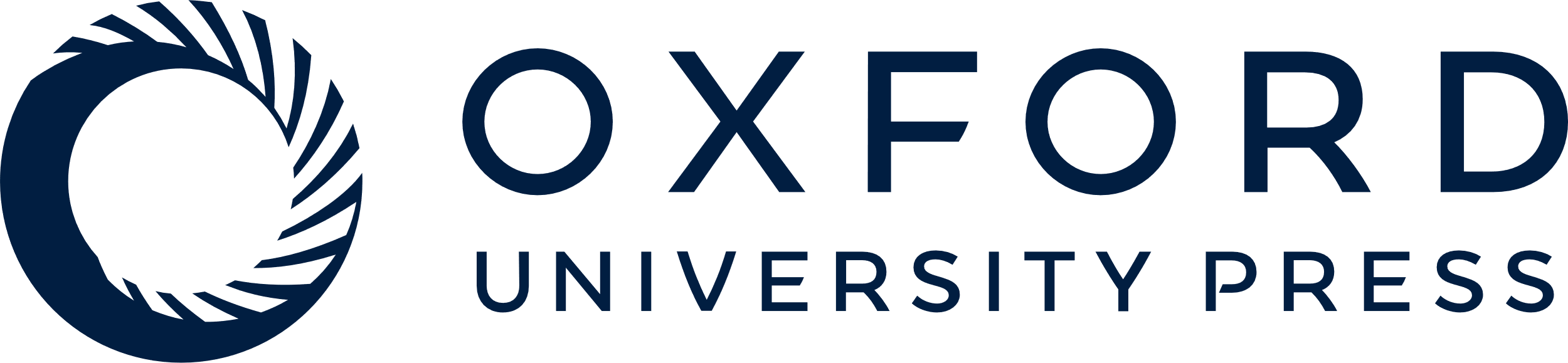 [Speaker Notes: Fig. 3  SLE serologies before and after HSCT. ( A ) Anti-dsDNA titer of Patient 1. ( B ) Anti-dsDNA titer of Patient 2. ( C ) ANA titer of Patient 3 (anti-dsDNA undetectable at all time points). 


Unless provided in the caption above, the following copyright applies to the content of this slide: © Oxford University Press 2008]
Fig. 4 Patient 2's right medial calf before ( A ) and 1 year after ( B ) HSCT.
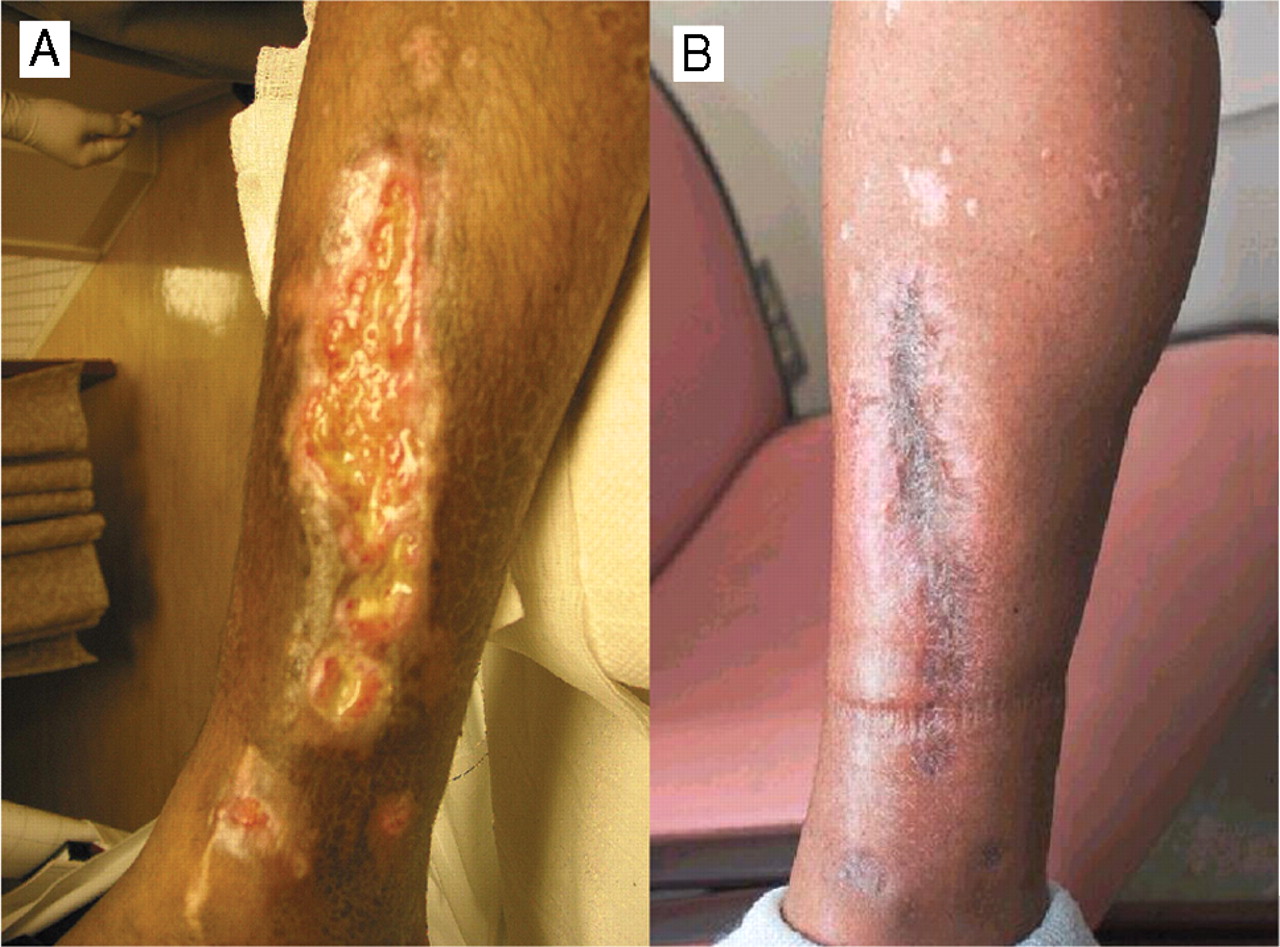 Nephrol Dial Transplant, Volume 23, Issue 8, August 2008, Pages 2679–2684, https://doi.org/10.1093/ndt/gfn036
The content of this slide may be subject to copyright: please see the slide notes for details.
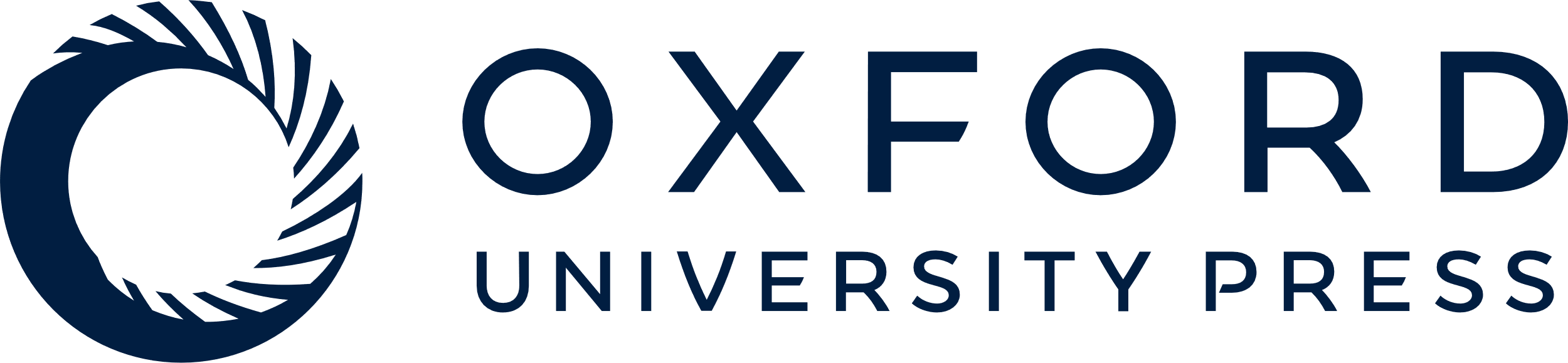 [Speaker Notes: Fig. 4  Patient 2's right medial calf before ( A ) and 1 year after ( B ) HSCT. 


Unless provided in the caption above, the following copyright applies to the content of this slide: © Oxford University Press 2008]
Fig. 5 Patient 3's biopsy of calcinosis universalis, showing dermal calcium deposition ( A ), without vessel ...
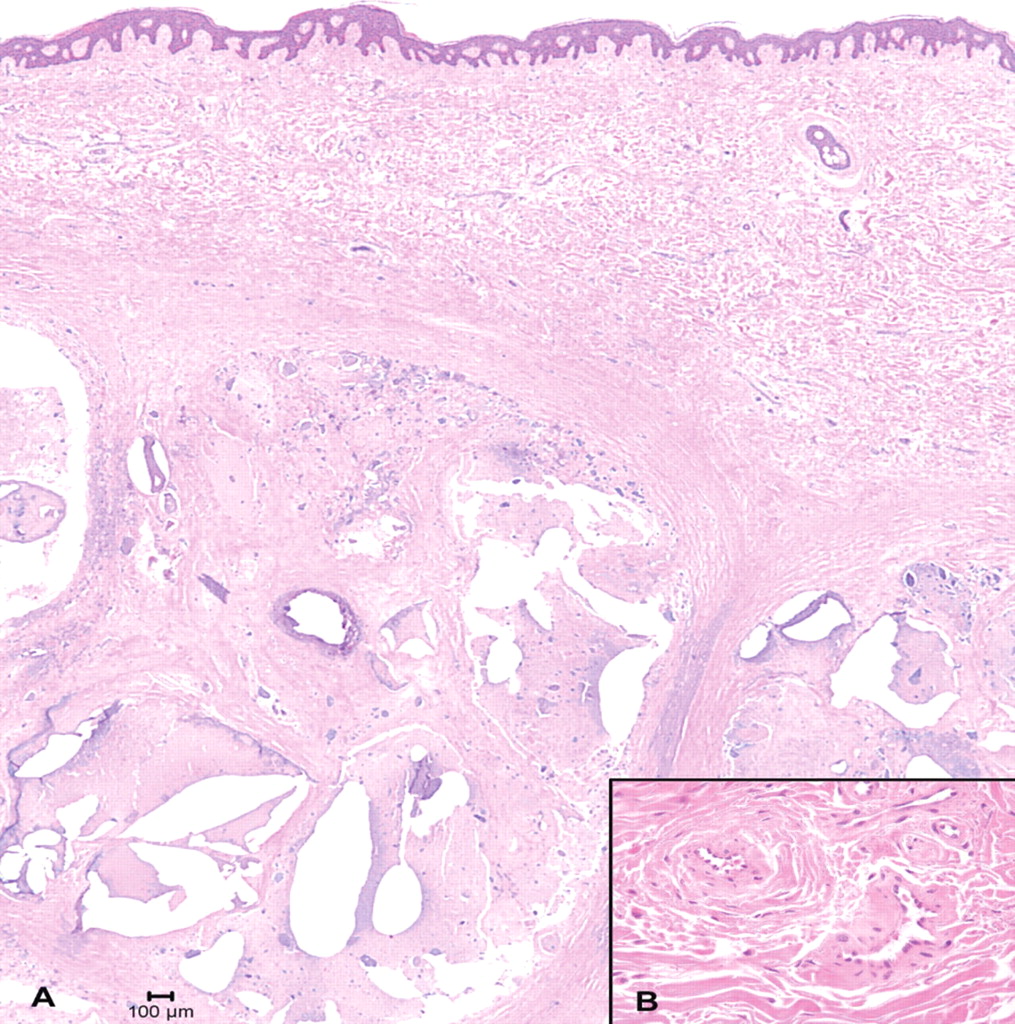 Nephrol Dial Transplant, Volume 23, Issue 8, August 2008, Pages 2679–2684, https://doi.org/10.1093/ndt/gfn036
The content of this slide may be subject to copyright: please see the slide notes for details.
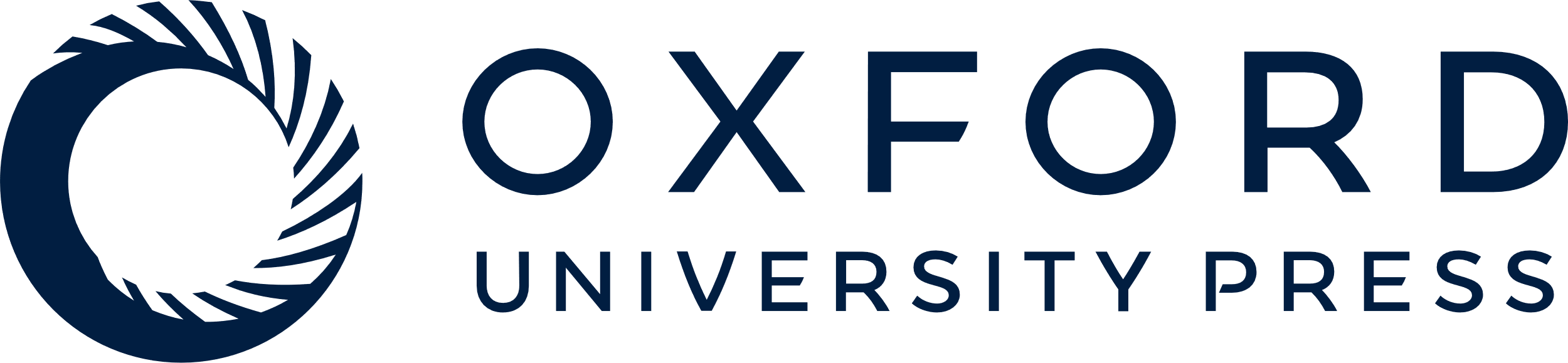 [Speaker Notes: Fig. 5  Patient 3's biopsy of calcinosis universalis, showing dermal calcium deposition ( A ), without vessel deposition (inset B ). 


Unless provided in the caption above, the following copyright applies to the content of this slide: © Oxford University Press 2008]
Fig. 6 Patient 3: right arm with calcinosis universalis before ( A ), and 1 year after ( B ) HSCT. Discoloration ...
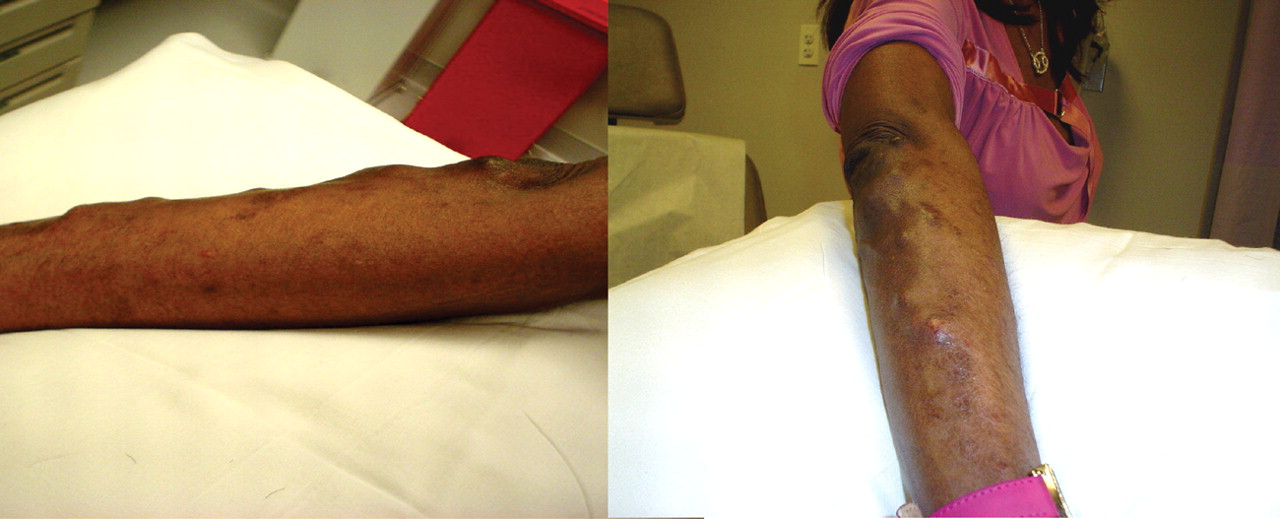 Nephrol Dial Transplant, Volume 23, Issue 8, August 2008, Pages 2679–2684, https://doi.org/10.1093/ndt/gfn036
The content of this slide may be subject to copyright: please see the slide notes for details.
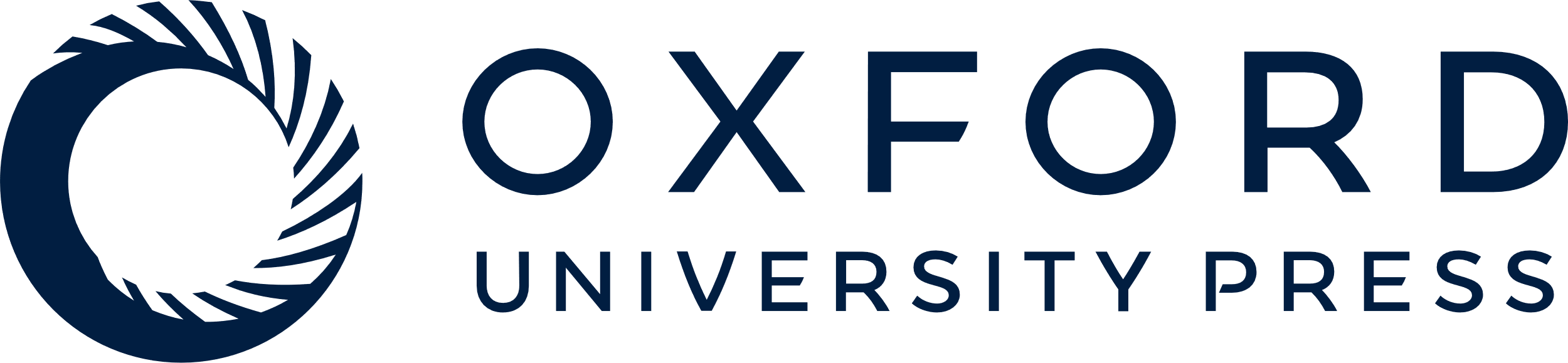 [Speaker Notes: Fig. 6  Patient 3: right arm with calcinosis universalis before ( A ), and 1 year after ( B ) HSCT. Discoloration persisted, but many tumoural calcinoses resorbed and no new lesions developed. 


Unless provided in the caption above, the following copyright applies to the content of this slide: © Oxford University Press 2008]